Integrating Medicaid & IHS Data
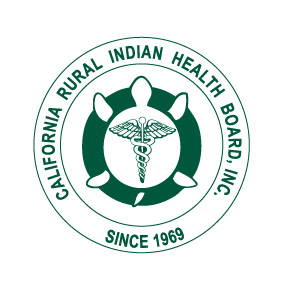 for American Indians & Alaska Natives
Data Project of the: 
Centers for Medicare & Medicaid (CMS)
Tribal Technical Advisory Group (TTAG)
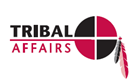 Medicaid has become a growing source of health care funding for IHS Direct Services, Contracting Tribes & their Health Programs:
But the IHS has very limited data on the Medicaid enrollment, health care and payments for IHS/Tribal Health Programs & the AI and AN who rely on them
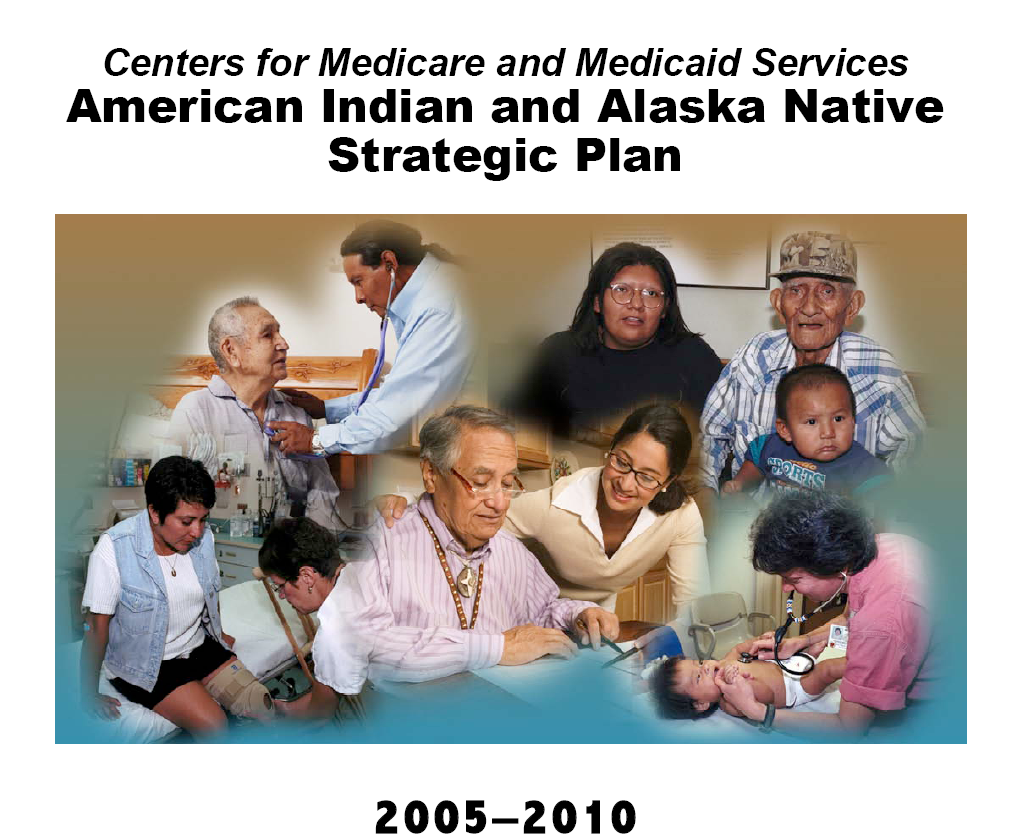 2006 CMS AIAN Strategic Plan
3
[Speaker Notes: 2006 CMS AIAN Strategic Plan

Recommended the Data Project
To assess what needs to be done to improve CMS AIAN data to integrate with IHS data (the gaps)
For program and policy analysis 
To inform AIAN policy making
To recommend strategies to accomplish what needs to be done
To recommend a budget for implementation of strategies]
Link IHS and Medicaid Data
IHS National Data Warehouse (IHS)
2004 - 2006
Medicaid national data (MAX)
2006
Medicaid Enrollee
data Linked to
IHS Active User list
Names of IHS Active Users, Medicaid enrollees & 
health care providers were not identified
For12 IHS Regional Areas
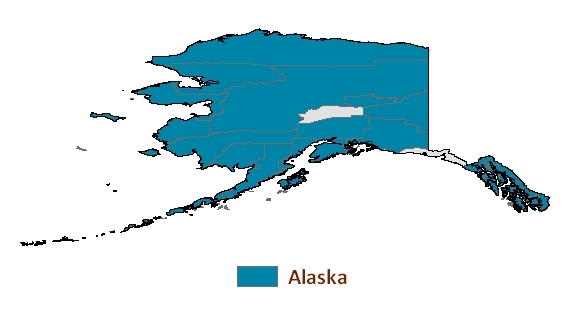 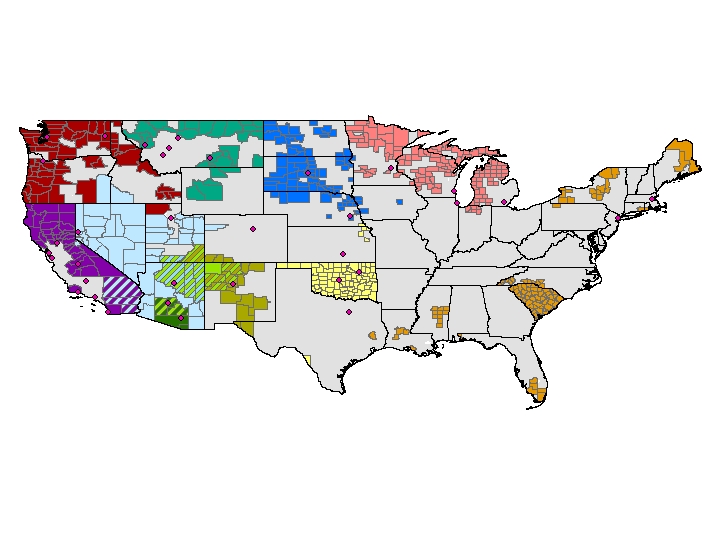 Basic Questions Need Data
What proportion of IHS Active Users are enrolled in Medicaid?
How well does Medicaid data recognize IHS Active Users and their use of IHS & Tribal Health Programs?
How well is health care of IHS Active Users paid by Medicaid?
 What proportion of AI and AN are Racially Misclassified in Medicaid data?
[Speaker Notes: 2. Are all Medicaid IHS/Tribal Program users also IHS Active Users?
Do all IHS Active Users who are Medicaid enrollees have IHS or Tribal Health Program payments?]
Question 1:
What fraction of IHS ‘Active Users’ are Enrolled in Medicaid? 37% overall
[Speaker Notes: Maximal Medicaid enrollment of Medicaid eligible IHS Active Users is important: Medicaid is a benefits entitlement program but the IHS is not.  This means as the health care needs of a Medicaid enrollee increase, the number of eligible enrollees increase as with a recession, or as the costs of the care increase – Medicaid funding for its enrollees increase, but IHS funding does not.]
Varies across the IHS Areas
Depends on:
How generous are Medicaid eligibility criteria in the states of each IHS Area
How well do the IHS Direct Service & Contracting Tribal populations meet those eligibility criteria
How generous is Medicaid health care coverage and payment in the states of each IHS Area
[Speaker Notes: 2. Are all Medicaid IHS/Tribal Program users also IHS Active Users?
Do all IHS Active Users who are Medicaid enrollees have IHS or Tribal Health Program payments?]
Percent of IHS Active Users Enrolled in Medicaid
[Speaker Notes: 37% overall]
Question 2: How well does Medicaid data recognize IHS Active Users & their use of IHS/Tribal Health Programs?
(1) What proportion of Medicaid enrollees who are Medicaid ‘IHS Program Users’ are also IHS ‘Active Users’? 70%
Medicaid 2 groups x IHS 2 groups = 4 groups
70%
30%
Medicaid ‘IHS Program Users’
Depends on:
How state Medicaid programs use information to determine which claims are IHS Program service claims for IHS eligible AI & AN. 
Different states use different methods
Tribal lists, or
IHS/Tribal provider lists, or 
Lists from fiscal intermediaries who process claims from IHS/Tribal providers
[Speaker Notes: 2. Are all Medicaid IHS/Tribal Program users also IHS Active Users?

The Issue: Not all the Medicaid IHS Program Users meet the federal IHS eligible criteria of IHS Active Users because 
most state Medicaid programs differ in how they use information provided by tribes, Indian healthcare providers or special fiscal intermediaries who process claims from Indian healthcare providers to determine which claims are IHS Program service claims of IHS eligible AIAN. 

The Finding: More than two-thirds (70%) of Medicaid IHS Program service users are also IHS Active Users, but 30% are not. Further attention is needed by federal and state Medicaid programs to see that the criteria by which the federal IHS and state Medicaid and CHIP programs identify AIAN and IHS Program service claims from among all the claims that the IHS Program providers file are as consistent as possible with IHS criteria.  If IHS eligible AIAN were identified at enrollment, then this additional enrollment information would help to decrease this problem.]
Question 2: How well does Medicaid data recognize IHS Active Users & their use of IHS/Tribal Health Programs?
(2) What proportion of IHS ‘Active Users’ with a Medicaid claim have a Medicaid ‘IHS Program’ claim? 52%
IHS ‘Active Users’
Of all IHS ‘Active Users’ with at least one paid Medicaid claim
52% had a Medicaid IHS Program claim
48% did not
Medicaid 2 groups x IHS 2 groups = 4 groups
52%
48%
‘IHS Active Users’
Medicaid IHS Program claims are for:
2006 only, but 
‘2006 IHS Active Users’ by definition could have used IHS/Tribal Program only                in 2004 or 2005
[Speaker Notes: Definitions of IHS Active User not the same as Medicaid IHS Program user.]
Question 3: How well is health care of IHS Active Users paid by Medicaid? :
(1) How do Medicaid payments for health care of IHS ‘Active Users’ compare to payments for other AIAN? Lower
Medicaid Payment per Person
IHS Eligible AIAN
Medicaid IHS Program ‘users’ who are Not IHS Active Users are 
13% of AIAN Medicaid enrollees
But 22% of AIAN Total Medicaid payments
Question 3: How well is health care of IHS Active Users paid by Medicaid?
(2) How do Medicaid payments for 
Medicaid ‘IHS Program Users’ 
vary across IHS Areas?
Medicaid Payment per IHS Program user
*Adjusted for age, disability, sex, 
4 AIAN groups;
** Supplemented by Private Insurance
Varies across the IHS Areas
Depends on the states of each IHS Area:
How broad is Medicaid coverage of services
How high is the Medicaid payment per service 
How high is medical cost inflation
And
The differences in how sick the AI and AN are who are enrolled in Medicaid in the different IHS Areas
Percent of Medicaid Payments 
that goes to the IHS Programs
Varies across the IHS Areas
Depends on:
How broad are Medicaid services provided by the IHS & Tribal Programs
Hospital services
Contract Health Providers
How high is the Medicaid payment per service provided by IHS &Tribal Programs
Question 4:
What percent of American Indians & Alaska Natives are Racially Misclassified in Medicaid Data? 13%, and . . .
Percent of IHS Active Users not ‘AI’ or ’AN’ Race in Medicaid
[Speaker Notes: 13% for all IHS Areas combined]
Rolling out Health Reform
Medicaid Data Needs
Track enrollment of Medicaid eligible AIAN
Identify AIAN eligible for IHS Programs
Identify IHS Program services & payments
Identify AIAN Race to detect Racial Disparities in Medicaid covered care
[Speaker Notes: Increases with Medicaid expansions?
Decreases with Insurance Exchanges?]
Additional Data Needs:
To address these concerns, the Data Project needs also to continue work on
-- Medicare data
-- Health Care Coverage data from the American Community Survey Data
Questions we should analyze?
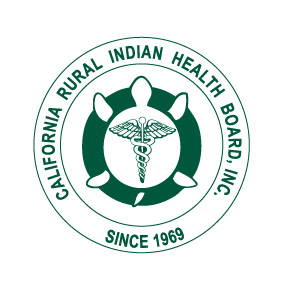 Contact
carol.korenbrot@crihb.net
About the Data Project of the: 
Centers for Medicare & Medicaid (CMS)
Tribal Technical Advisory Group (TTAG)
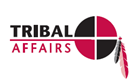